Організація інклюзивного навчання учнів з особливими освітніми потребами
Тема 1
Організаційні питання
Відвідування занять, присутність.
Підсумкова атестація (після завершення курсу).
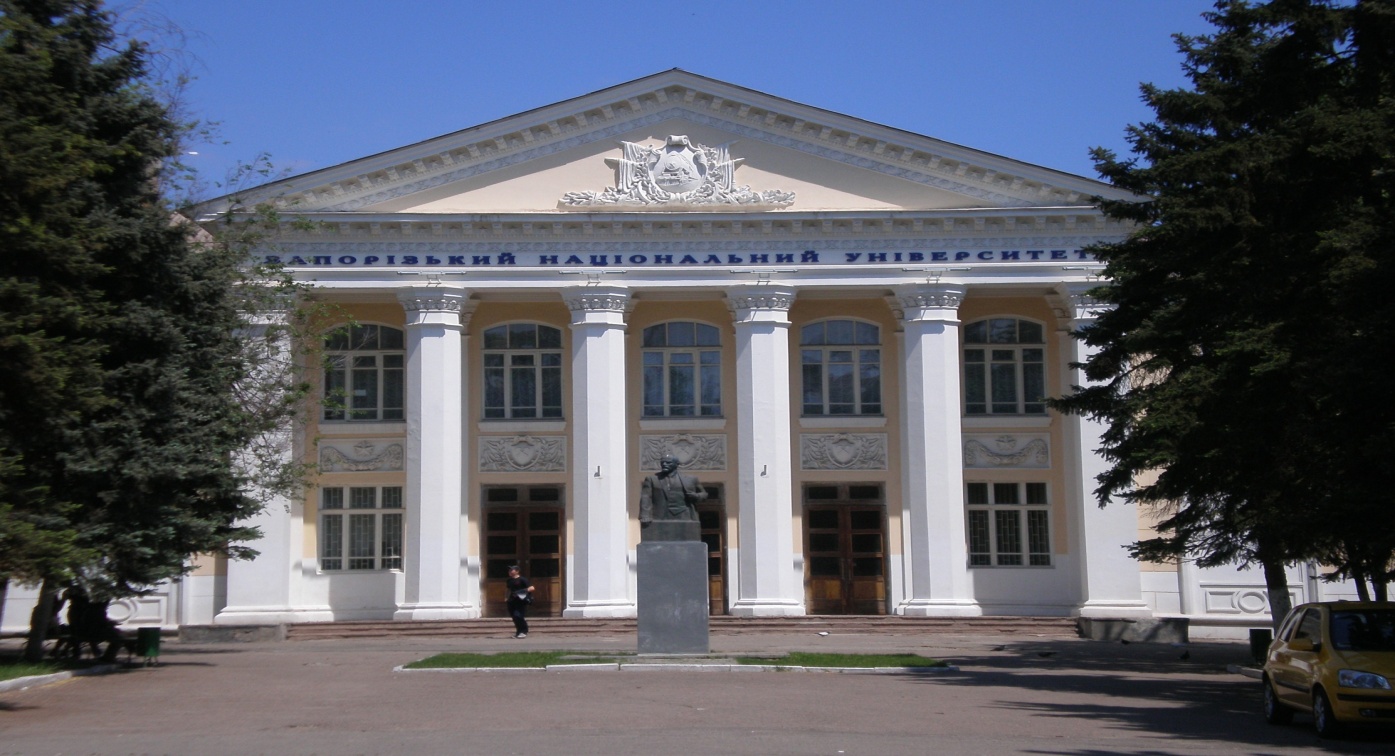 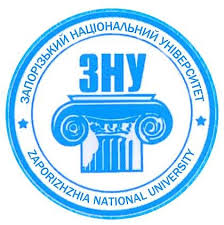 План
Вступ
          1. Організація інклюзивного навчання  
	2. Мультидисциплінарна команда та її діяльність в умовах інклюзивного навчального закладу 
	3. Організація індивідуальних занять учнів з особливими освітніми потребами, системний супровід
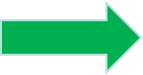 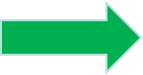 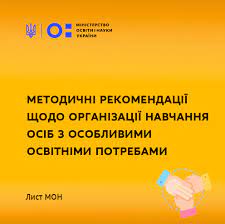 Література
Колупаєва А.А. Діти з особливими освітніми потребами та організація їх навчання : навч.-метод. посіб. Київ : Науковий світ, 2010. 174 с.
Концепція розвитку інклюзивної освіти : Наказ Міністерства освіти і науки України від 01.10.2010 № 912. URL: https://mon.gov.ua/ua/tag/inklyuzivne-navchannya
Нагорна О.Б. Особливості корекційно-виховної роботи з дітьми з особливими освітніми потребами : навчально-методичний посібник. Рівне : Університет менеджменту освіти, 2016. 141 с.
Порядок організації інклюзивного навчання у закладах загальної середньої освіти. Затверджено постановою Кабінету Міністрів України від 15 вересня 2021 р. № 957
Термінологія законодавства. Офіційний вебпортал парламенту України. Законодавство України. https://zakon.rada.gov.ua/laws/term
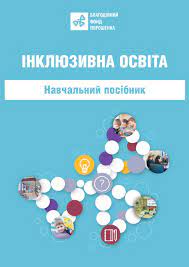 ВСТУП Основні ідеї
Усі люди мають сильні і слабкі сторони. Важливо навчитися використовувати свої сильні сторони для компенсації тих моментів, де ми відчуваємо труднощі. 
Концепція соціальної інклюзії виникла як протилежна процесу соціального відторгнення (exclusion - виключення (з англ.) У кожному суспільстві є люди, яким потрібна додаткова підтримка для того, щоб вони брали активну і значущу участь у житті суспільства.
Якщо перенести поняття соціальної інклюзії у сферу освіти, тоді інклюзивну освіту чи інклюзивне навчання можна тлумачити як надання додаткової підтримки дітям, які з тих чи інших причин не можуть брати активну і значущу участь в освітньому процесі. 
Інклюзія (інклюзивне навчання) відображає соціальну модель розуміння інвалідності чи особливих потреб на противагу інтеграції, яка відображає медичну модель. Основна відмінність – соціальна модель пов’язує труднощі дитини в освітньому процесі не стільки з порушеннями її розвитку, скільки з перешкодами у зовнішньому середовищі.
Основні ідеї
Немає єдиного визначення інклюзивного навчання, але його опис міститься в документах багатьох міжнародних організацій (ЮНЕСКО, Світовий Банк, Організація економічної співпраці та розвитку та ін.) 
Важливим документом, що забезпечує спільне розуміння інвалідності та є основою міжвідомчого підходу, є Міжнародна класифікація функціонування, обмежень життєдіяльності та здоров`я дітей і підлітків (МКФ – ДП). Її використовують як підґрунтя для розвитку системи реабілітації, раннього втручання та інклюзивної освіти, для розроблення державної політики. 
Функціонування та обмеження життєдіяльності розглядаються через МКФ як взаємодія між навколишнім середовищем та станом здоров`я людини, що надає можливість ефективного планування послуг для людей з інвалідністю.
Основні ідеї
Закон України «Про освіту» містить основні терміни, пов’язані з інклюзивним навчанням: інклюзивне навчання, індивідуальна програма розвитку, діти з особливими освітніми потребами, універсальний дизайн та ін. https://zakon.rada.gov.ua/laws/show/2145-19#Text 
Інклюзивна освіта має низку переваг для різних ключових осіб: дітей з особливими освітніми потребами та їхніх однолітків, педагогів, батьків, керівників закладів освіти, суспільства в цілому. 
На шляху до інклюзивного навчання також є багато перешкод: фізичні, інформаційні, інституційні, ментальні. Важливо вміти їх визначати і шукати додаткові ресурси (за потребою) для подолання цих перешкод.
Питання для обговорення
Якими можуть бути очікування суспільства по відношенню до людей з інвалідністю?  
Чи можуть люди з особливими потребами/інвалідністю робити значущий внесок у життя суспільства? 
Чи знаєте ви/чи чули ви про осіб з особливими потребами/інвалідністю у вашій громаді, які досягли набагато більше, ніж від них очікували люди, які їх оточували? 
Яку, на вашу думку, зіграла роль сім’ї цих людей? Педагогів? Інших фахівців? 
Чи були у вас випадки, коли вам вдавалося покращити навчальні результати дитини з особливими освітніми потребами? Покращити її стосунки з однолітками?
1. Організація інклюзивного навчання.
Інклюзивне навчання - це система освітніх послуг, що забезпечує реалізацію права на освіту осіб з особливими освітніми потребами, а також їх соціалізацію та інтеграцію в суспільство. Психолого-педагогічна, корекційно-розвиткова та інша допомога особам з особливими освітніми потребами в системі освіти надається у порядку, встановленому Кабінетом Міністрів України, з урахуванням їхніх потреб, визначених в індивідуальній програмі розвитку особи з особливими освітніми потребами (Закон України “Про освіту” від 23.05.1991).

Інклюзивне навчання - система освітніх послуг, гарантованих державою, що базується на принципах недискримінації, врахування багатоманітності людини, ефективного залучення та включення до освітнього процесу всіх його учасників (Закон України “Про освіту” від 05.09.2017 № 2145-VIII).
Інклюзивна освіта
Інклюзивна освіта – це система освітніх послуг, що ґрунтується на принципі забезпечення основного права дітей на освіту та права здобувати її за місцем проживання, що передбачає навчання дитини з особливими освітніми потребами в умовах загальноосвітнього закладу.

Інклюзивний підхід – створення таких умов, за яких усі учасники навчально-виховного процесу мають однаковий доступ до освіти, у тому числі діти з особливими освітніми потребами, які навчаються у дошкільних та загальноосвітніх школах.
Інклюзивне навчання
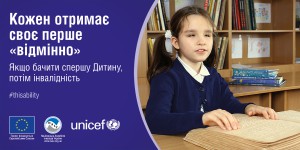 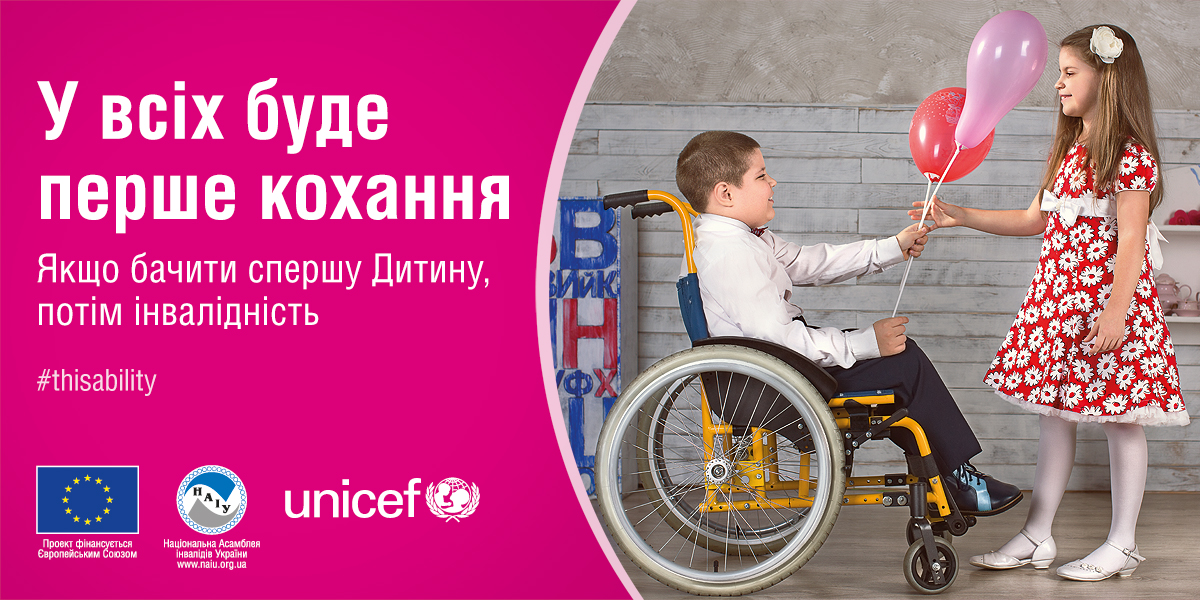 Індивідуальна програма розвитку
Індивідуальна програма розвитку особи з особливими освітніми потребами - це документ, що забезпечує індивідуалізацію навчання особи з особливими освітніми потребами, визначає перелік необхідних психолого-педагогічних, корекційно-розвиткових та інших послуг і засобів для розвитку дитини, який розробляється групою фахівців з обов’язковим залученням батьків чи інших законних представників дитини (Закон України “Про освіту” від 23.05.1991).

Індивідуальна програма розвитку - документ, що забезпечує індивідуалізацію навчання особи з особливими освітніми потребами, закріплює перелік необхідних психолого-педагогічних, корекційних потреб/послуг для розвитку дитини та розробляється групою фахівців з обов’язковим залученням батьків дитини з метою визначення конкретних навчальних стратегій і підходів до навчання (Закон України “Про освіту” від 05.09.2017 № 2145-VIII).
Нормативно-правова база інклюзивного навчання.
Організація інклюзивного навчання
Для організації інклюзивного навчання учня команда протягом двох тижнів з початку навчання складає його індивідуальну програму розвитку за формою, визначеною додатком 3 (Постанова від 21.07.2021 р.).

Індивідуальна програма розвитку підписується всіма членами команди, одним з батьків (іншим законним представником) учня та затверджується керівником закладу освіти.

Індивідуальна програма розвитку переглядається не рідше ніж двічі на рік та повинна враховуватися педагогічними працівниками під час освітнього процесу в інклюзивному класі.

Індивідуальна програма розвитку зберігається в особовій справі учня три роки. Батьки (інші законні представники) учня можуть отримати копію індивідуальної програми розвитку на вимогу.

У разі відрахування, переведення учня до іншого закладу освіти копія індивідуальної програми розвитку подається батьками (іншими законними представниками) учня до закладу освіти, де він продовжує здобуття освіти.
Організація інклюзивного навчання
Інвалідність - це поняття, яке постійно еволюціонує. По суті, інвалідність є результатом взаємодії, яка відбувається між людьми, які мають порушення здоров'я, і відносницькими та середовищними бар'єрами і яка заважає їхній повній та ефективній участі в житті суспільства нарівні з іншими.


Питання для обговорення
Які бар'єри можуть виникати в сучасному суспільстві для людей з інвалідністю?
Організація інклюзивного навчання
Приклади 
фізичних бар’єрів: відсутність пандусів, необладнані туалети; 
інформаційних: відсутність субтитрів чи перекладача на жестову мову, дрібний шрифт; 
інституційних: відсутність анти-дискримінаційних законів, положень тощо; 
ментальних: наші упередження і ставлення.

!!! Бар’єром може бути сама навчальна програма і методи викладання!
Організація інклюзивного навчання
Одна з важливих умов впровадження інклюзивного навчання у закладі освіти  – організація професійного співробітництва, результатом якого має стати освітнє середовище, максимально сприятливе для різнобічного розвитку всіх учнів, у тому числі й учнів з особливими освітніми потребами
2. Мультидисциплінарна команда та її діяльність в умовах інклюзивного навчального закладу.
Педагогічна діяльність членів команди супроводу інклюзивного навчання несе в собі домінанту особистісно орієнтованого спрямування навчально-виховного процесу з урахуванням індивідуальних особливостей навчально-пізнавальної діяльності дітей з особливими потребами. 

	Учителю необхідно побудувати роботу на уроці з урахуванням: 
корекційної складової, 
вибраних ресурсів, 
вибраного належного виду роботи, 
визначених пріоритетів.
Перелік фахівців мультидисциплінарної команди
У закладі загальної середньої освіти склад команди супроводу визначатимуть з урахуванням потреб дитини.

постійні учасники: директор або заступник директора з навчально-виховної роботи, класний керівник, вчителі, асистенти вчителя, практичний психолог, соціальний педагог, вчитель-дефектолог (з урахування освітніх потреб дитини), вчитель-реабілітолог та батьки або законні представники дитини тощо;

залучені фахівці: медпрацівник закладу освіти, лікар, асистент дитини, спеціалісти системи соціального захисту населення, служби у справах дітей тощо.
Перелік фахівців мультидисциплінарної команди
Питання для обговорення
Які риси характеризують справжню команду?
https://www.mentimeter.com/app/presentation/84eff7363d97de836bb0a225583990f3/3f552a8f2122/edit
Притча про рай та пекло https://www.youtube.com/watch?app=desktop&v=7HYqnPZR4-k
Чи можемо ми назвати командою нашу групу? Чому?
Які з перелічених вами рис команди є найважливішими? 
Які з них, на вашу думку, є визначальними у роботі педагогів? 
З дітьми з особливими освітніми потребами?
Перелік фахівців мультидисциплінарної команди
1) Команду зазвичай характеризують такі соціально-психологічні риси:  
згуртованість – члени групи тісно взаємопов´язані та діють спільно, вирішуючи конкретні завдання;  
сумісність – максимальна задоволеність учасників один одним; 
спрацьованість – взаємодія членів групи дає максимально можливий успіх;  
спрямованість – наявність загальних цілей, яким підпорядковується діяльність як групи загалом, так і кожного її члена окремо. 
2) Головна ідея будь-якої командної роботи полягає в тому, щоб сильні сторони одних учасників команди компенсували слабкі сторони інших. Таким чином кожен з її членів «підсилюється» іншими.
Мультидисциплінарна команда фахівців
3. Організація індивідуальних занять учнів з особливими освітніми потребами, системний супровід.
Особа з особливими освітніми потребами - особа, яка потребує додаткової постійної чи тимчасової підтримки в освітньому процесі з метою забезпечення її права на освіту.

Індивідуальний навчальний план - документ, що визначає послідовність, форму і темп засвоєння здобувачем освіти освітніх компонентів освітньої програми з метою реалізації його індивідуальної освітньої траєкторії та розробляється закладом освіти у взаємодії із здобувачем освіти за наявності необхідних для цього ресурсів (Закон України “Про освіту” від 05.09.2017 № 2145-VIII)
Підтримка в освітньому процесі
Для учнів, які потребують підтримки в освітньому процесі, керівник закладу освіти формує команду психолого-педагогічного супроводу та забезпечує її роботу в закладі освіти.

Підтримка в освітньому процесі - підтримка, що надається здобувачам освіти постійно або тимчасово та передбачає створення для них сприятливих для навчання умов у закладі освіти, а також здійснення додаткових заходів, спрямованих на подолання їх освітніх труднощів;
Індивідуальні навчальні заняття
Форми, види, обсяг, методи проведення індивідуальних навчальних занять, форми й методи поточного і підсумкового контролю (крім державної атестації) визначають залежно від індивідуального навчального плану.
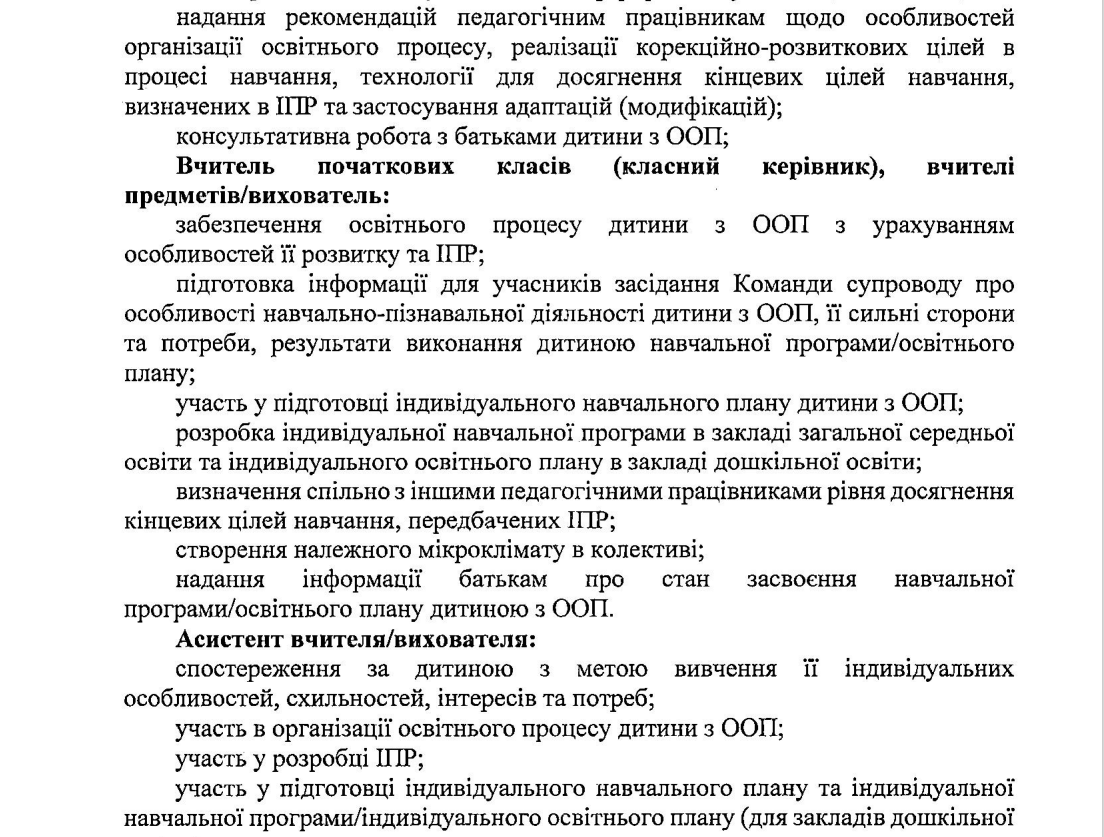 Процес інклюзивного навчання має особливості:
простий виклад матеріалу;
повторюваність;
поглиблений індивідуальний і диференційований підходи;
предметно-наочний і практичний характер;
опора на розвиненіші здібності й подолання загальної недостатності та вад інтелектуальної сфери;
спеціальна організація навчальної діяльності, зокрема розвиток стимулів до навчання та пізнавальних інтересів, керівна роль учителя, що виявляється в сукупності форм (педагог дає знання, організовує спостереження, інструктує, перевіряє, оцінює).
Організація системного кваліфікованого супроводу, надання психолого-педагогічних та корекційно-розвиткових послуг особам з особливими освітніми потребами
Фахівці інклюзивно-ресурсного центру здійснюють такі послуги:

надають допомогу в організації освітнього процесу для осіб з особливими освітніми потребами, передбаченій її індивідуальною програмою розвитку;

беруть участь у команді психолого-педагогічного супроводу особи в закладі освіти, участь у розробленні її індивідуальної програми розвитку;

надають у разі потреби іншу методичну допомогу педагогічним працівникам закладу освіти та/або допомагають у залученні додаткових спеціалістів, які можуть надати практичну консультативну допомогу у складних випадках, тощо;

консультують батьків (інших законних представників особи) щодо роботи з особою з особливими освітніми потребами вдома;

виконують інші обов’язки відповідно до завдань інклюзивно-ресурсного центру та посадових обов’язків.
Дякую за увагу !